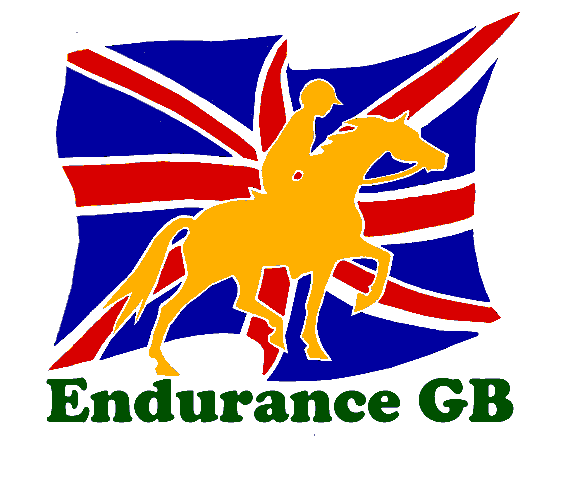 Cheshire Group
Endurance GB
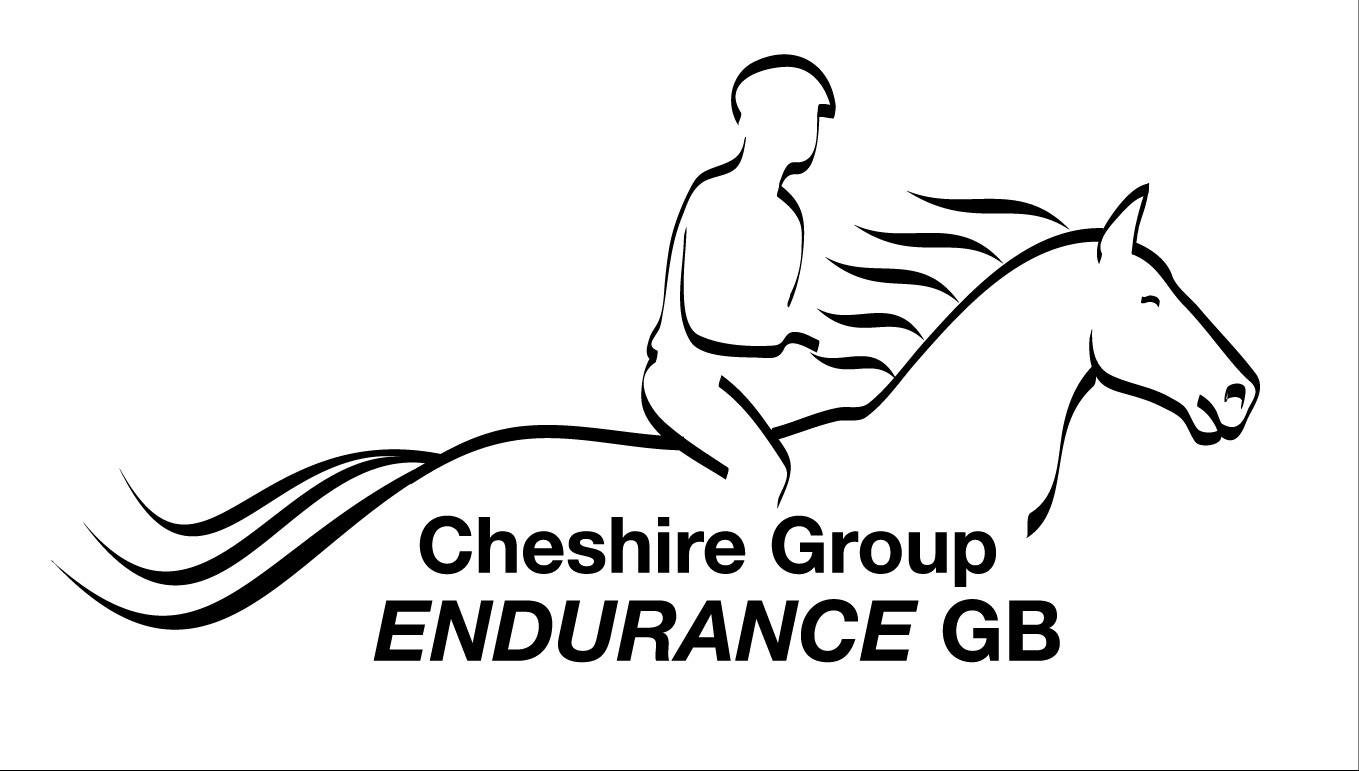 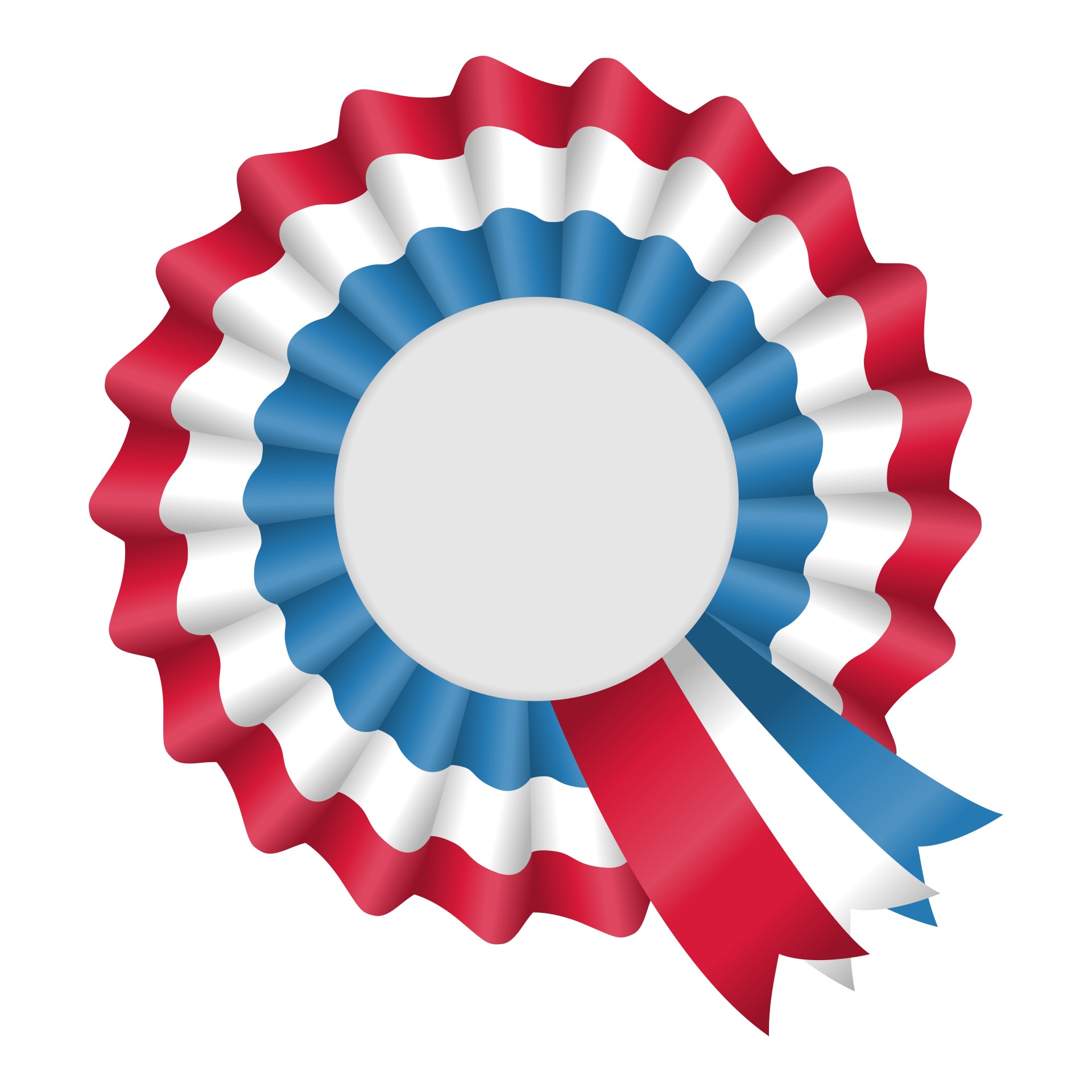 1st
CHESHIRE FOREST FROLIC
From Kelsall Hill Equestrian Centre
Saturday 7th May 2022
Sponsored by Baileys Horse Feeds
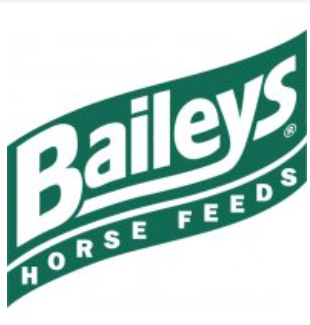 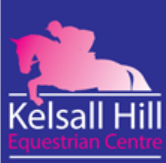 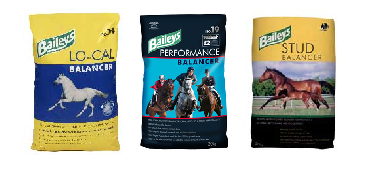 EGB Performance Formula Results
Class 1 – 62km GER
1st place awarded to: John Black & CA Jalwizard
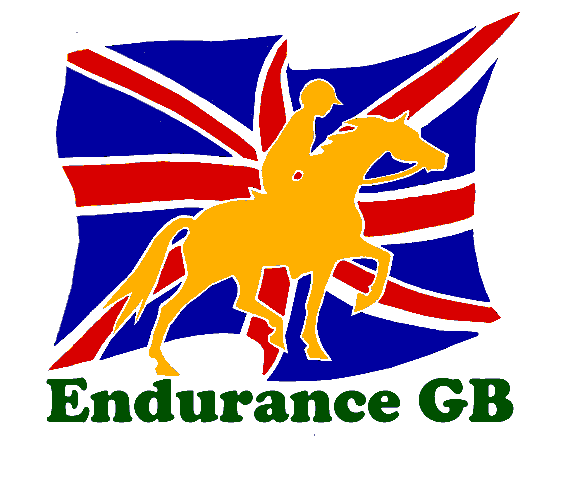 Cheshire Group
Endurance GB
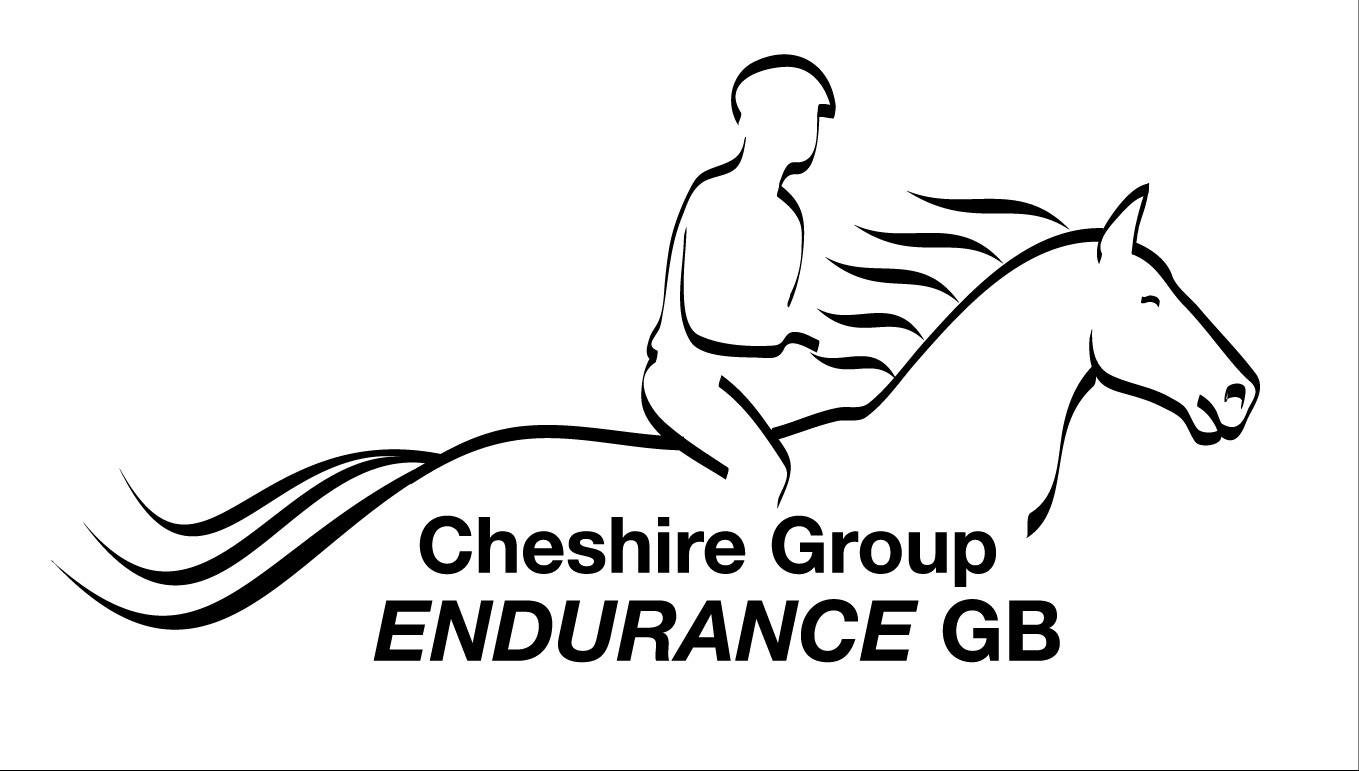 CHESHIRE FOREST FROLIC
From Kelsall Hill Equestrian Centre
Saturday 7th May 2022
Sponsored by Baileys Horse Feeds
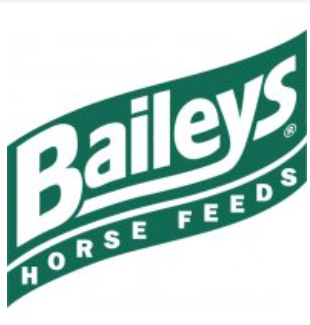 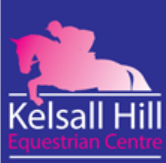 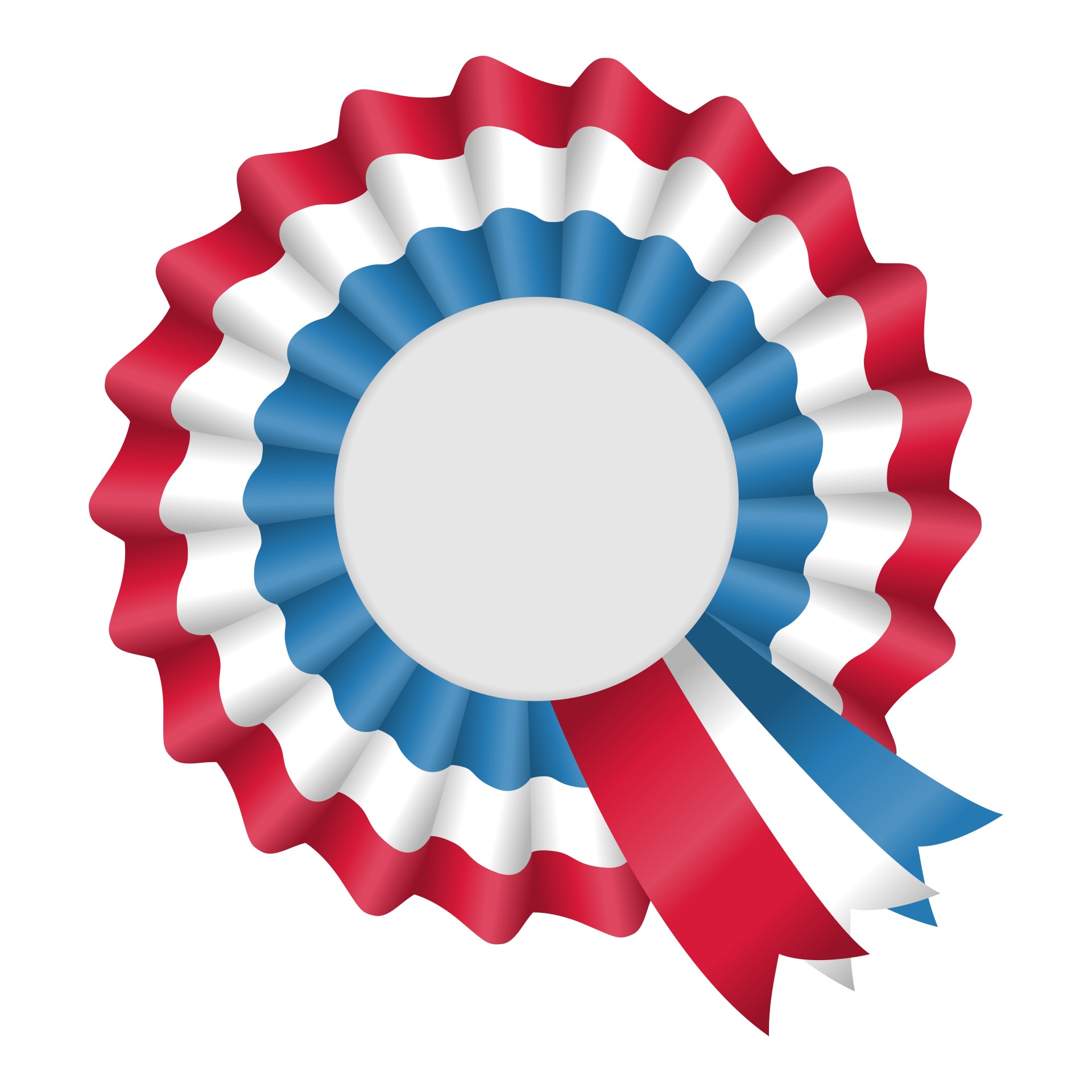 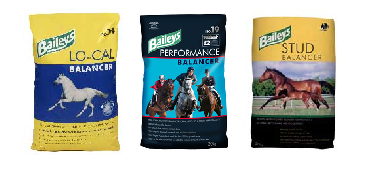 2nd
EGB Performance Formula Results
Class 1 – 62km GER
2nd place awarded to: Larissa Burnett & Grecian Moon
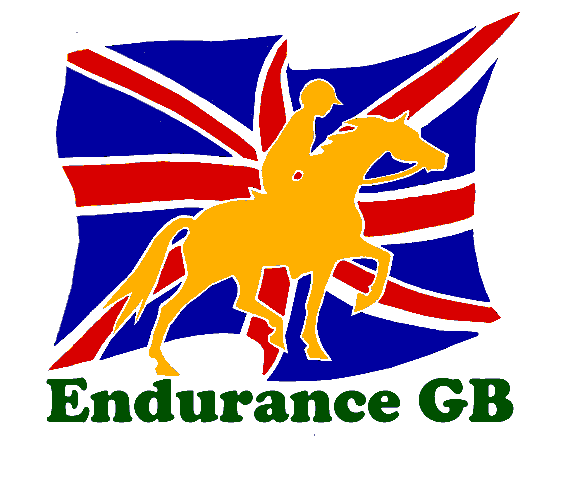 Cheshire Group
Endurance GB
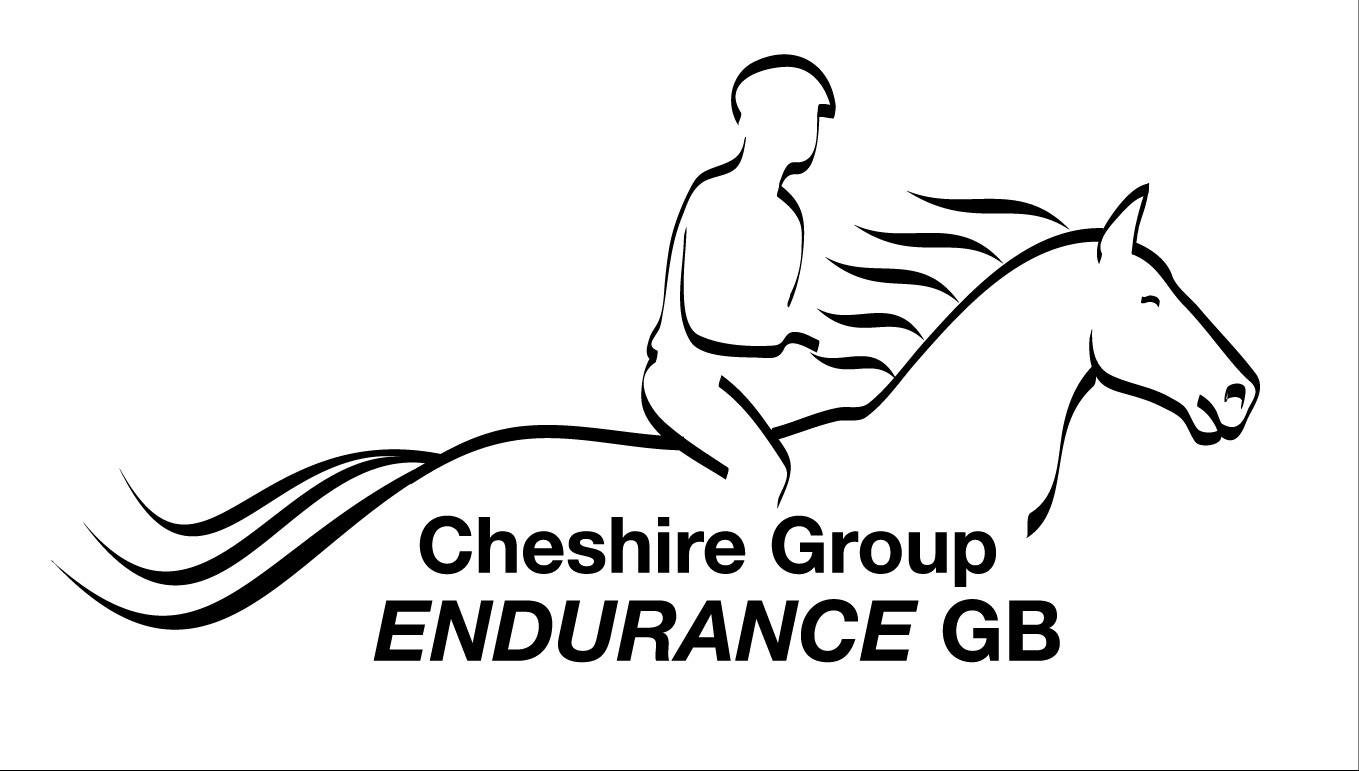 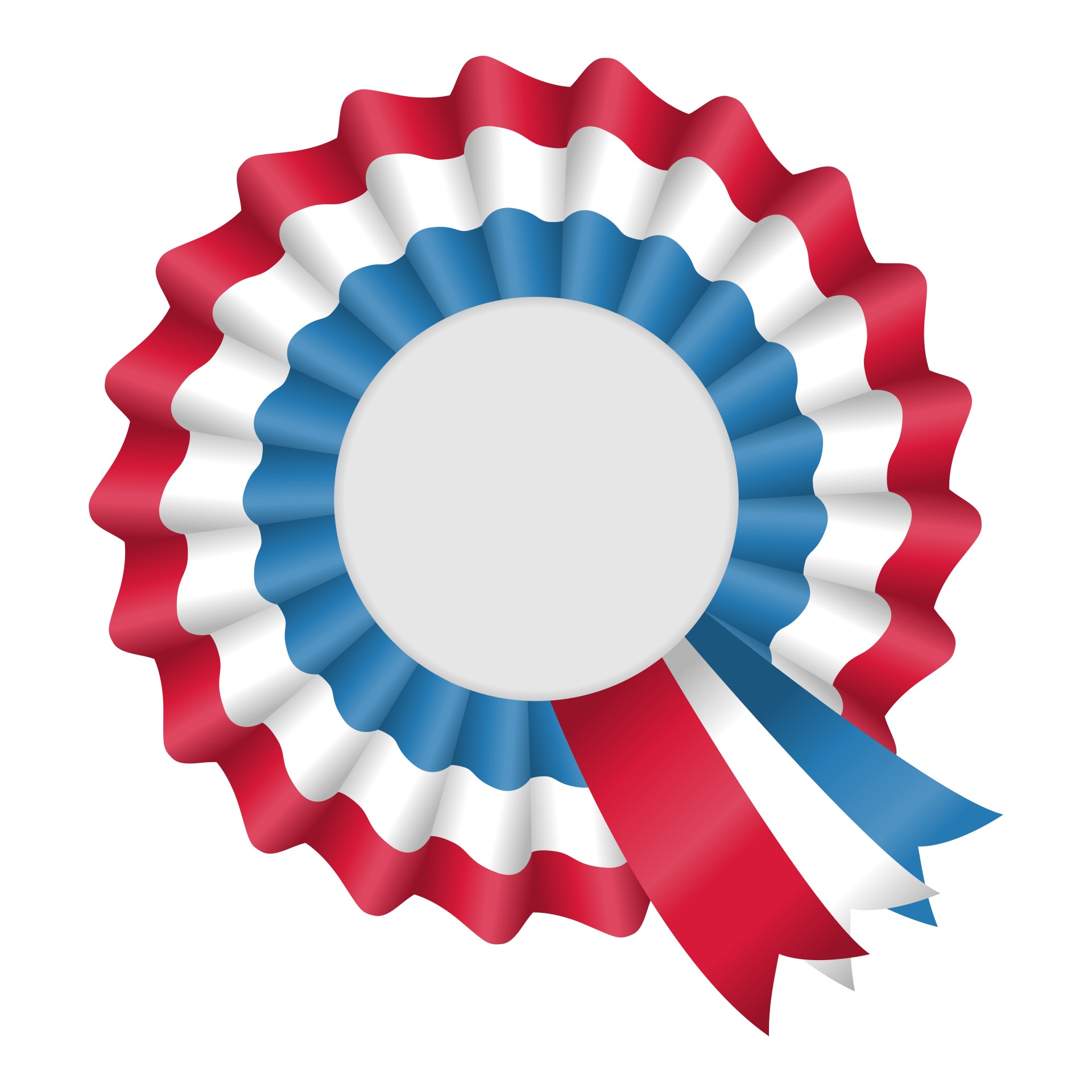 1st
CHESHIRE FOREST FROLIC
From Kelsall Hill Equestrian Centre
Saturday 7th May 2022
Sponsored by Baileys Horse Feeds
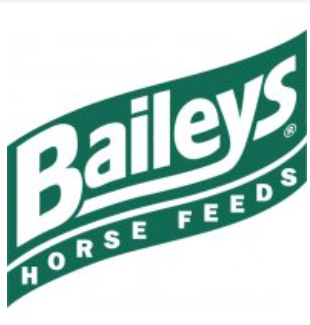 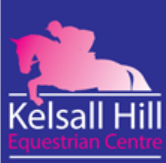 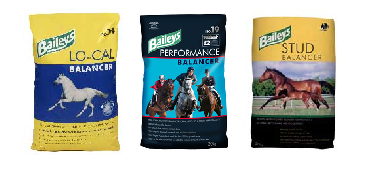 EGB Performance Formula Results
Class 2 – 45km GER
1st place awarded to: Lorna McCarthy & African Moon
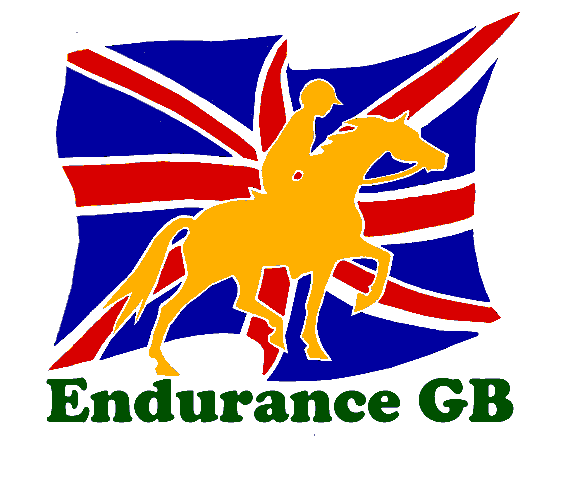 Cheshire Group
Endurance GB
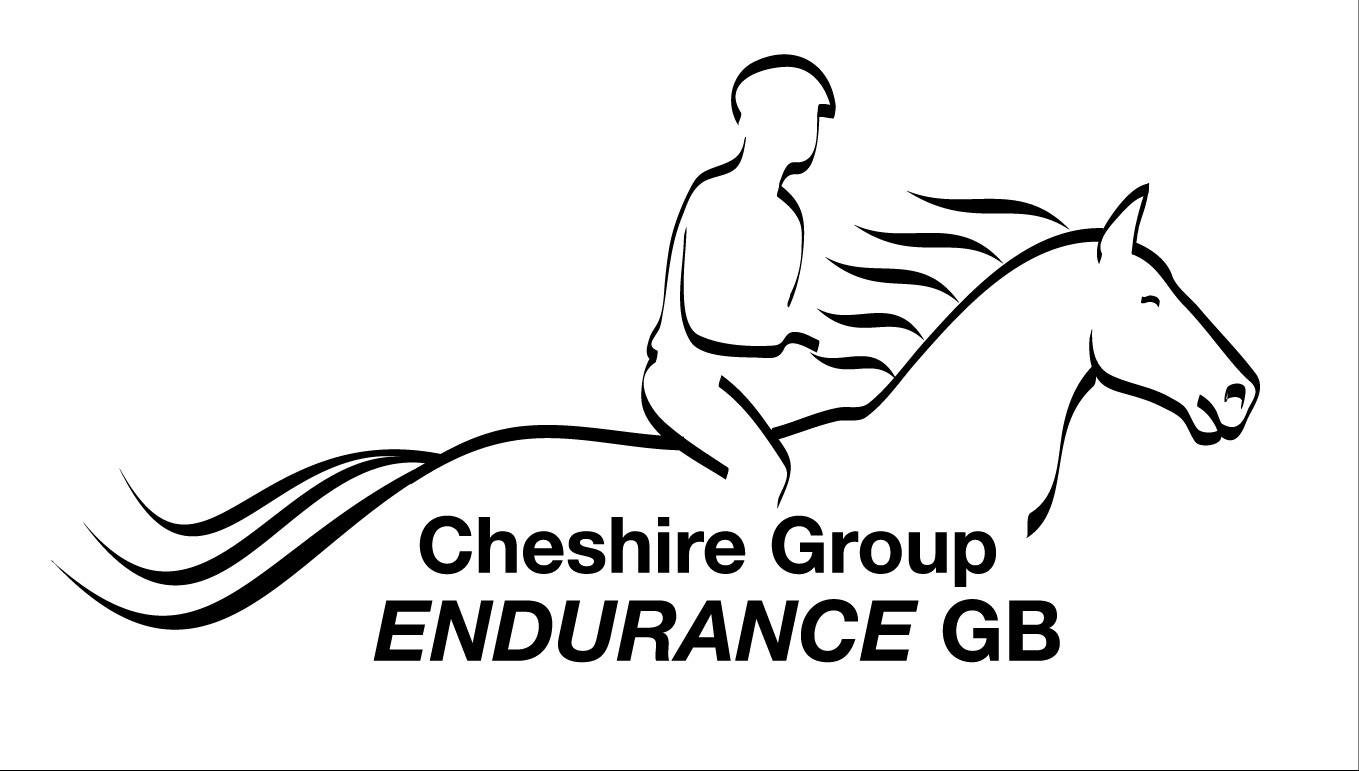 CHESHIRE FOREST FROLIC
From Kelsall Hill Equestrian Centre
Saturday 7th May 2022
Sponsored by Baileys Horse Feeds
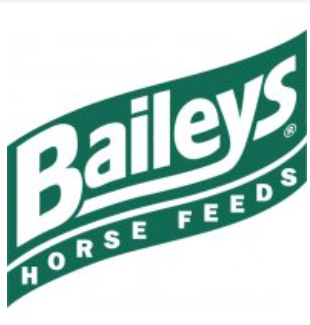 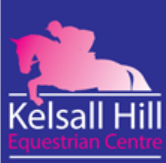 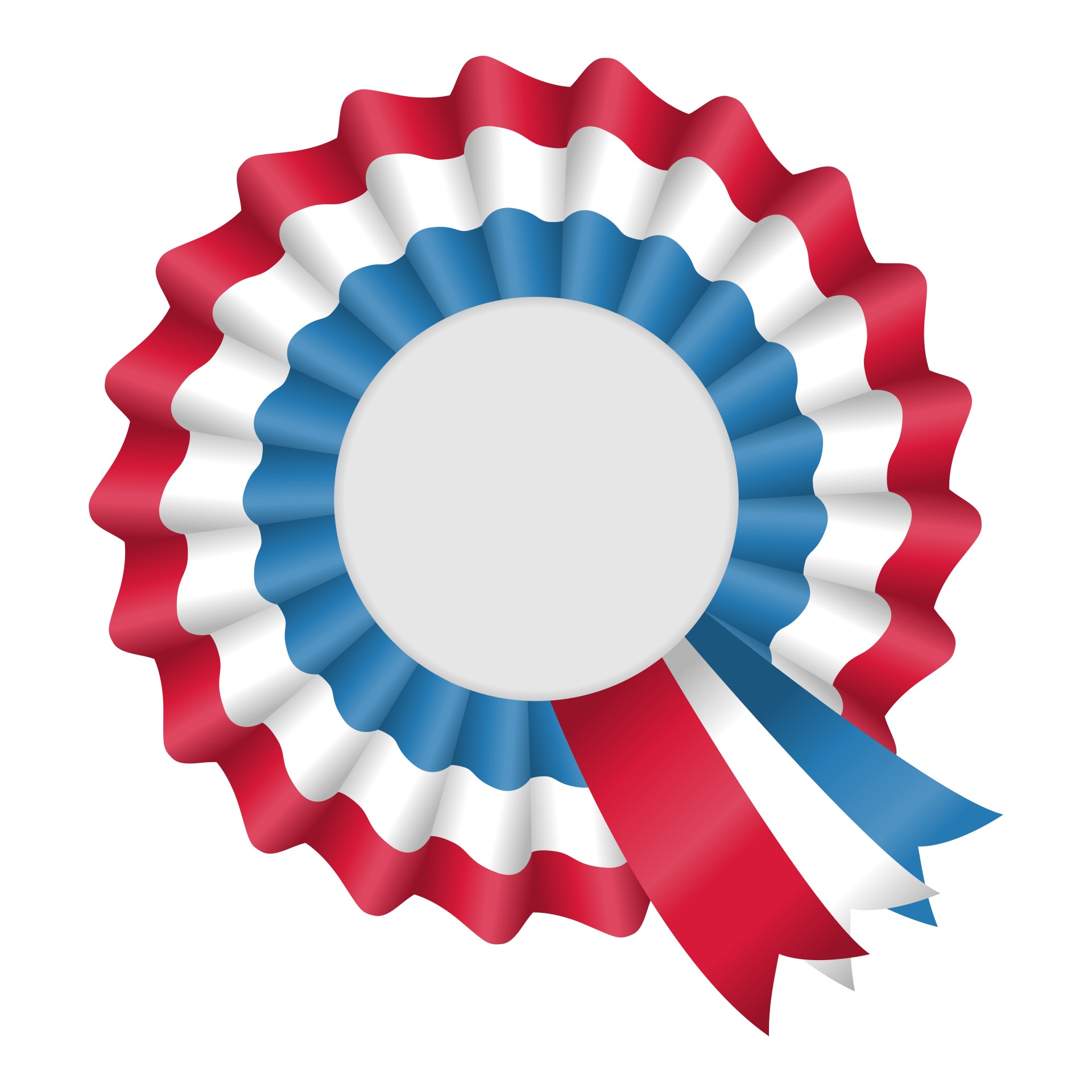 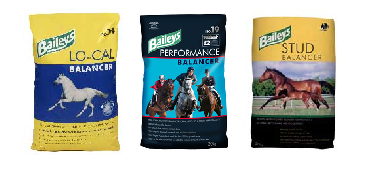 2nd
EGB Performance Formula Results
Class 2 – 45km GER
2nd place awarded to: Sally Mellor & Tiffaala
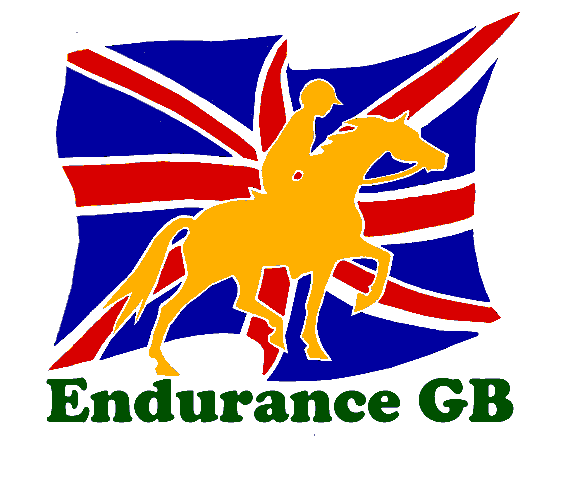 Cheshire Group
Endurance GB
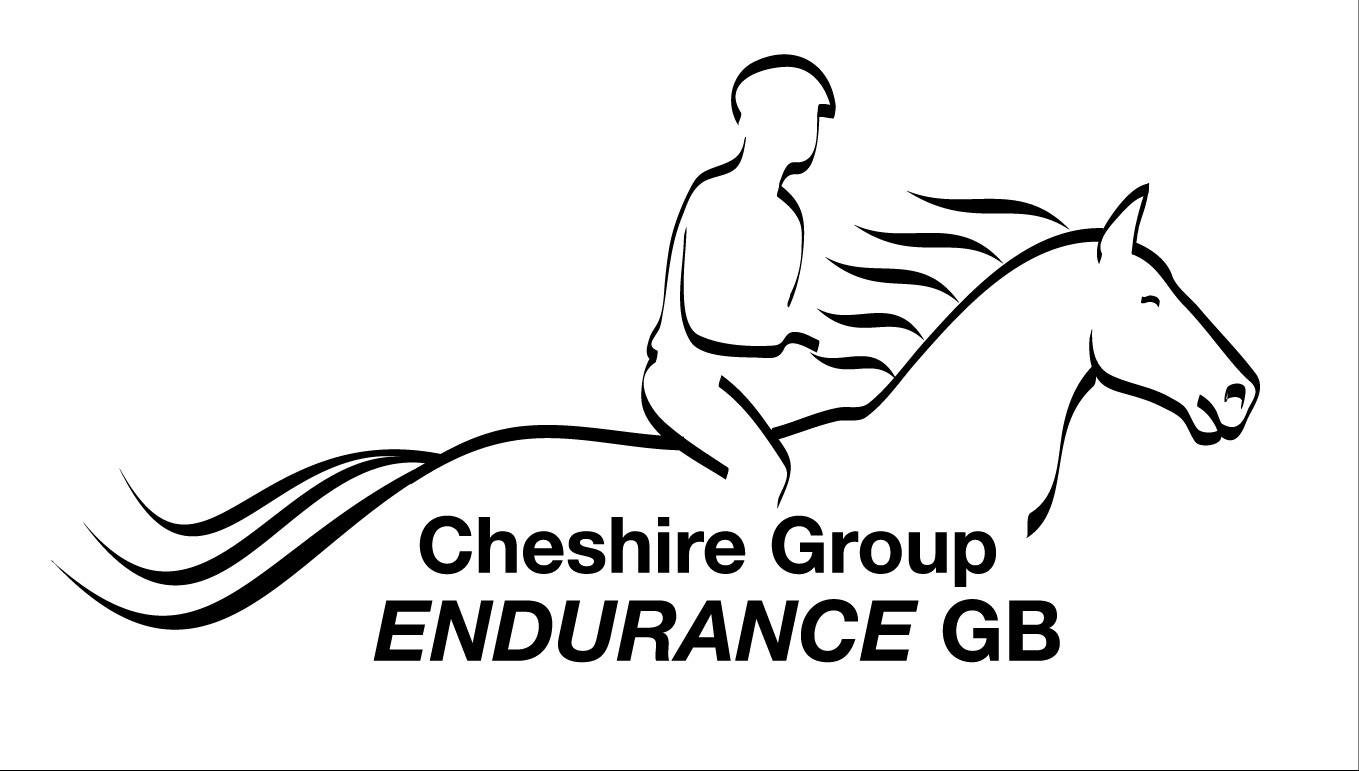 CHESHIRE FOREST FROLIC
From Kelsall Hill Equestrian Centre
Saturday 7th May 2022
Sponsored by Baileys Horse Feeds
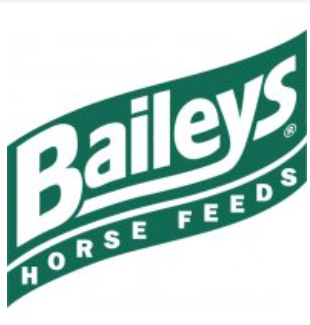 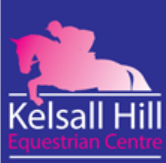 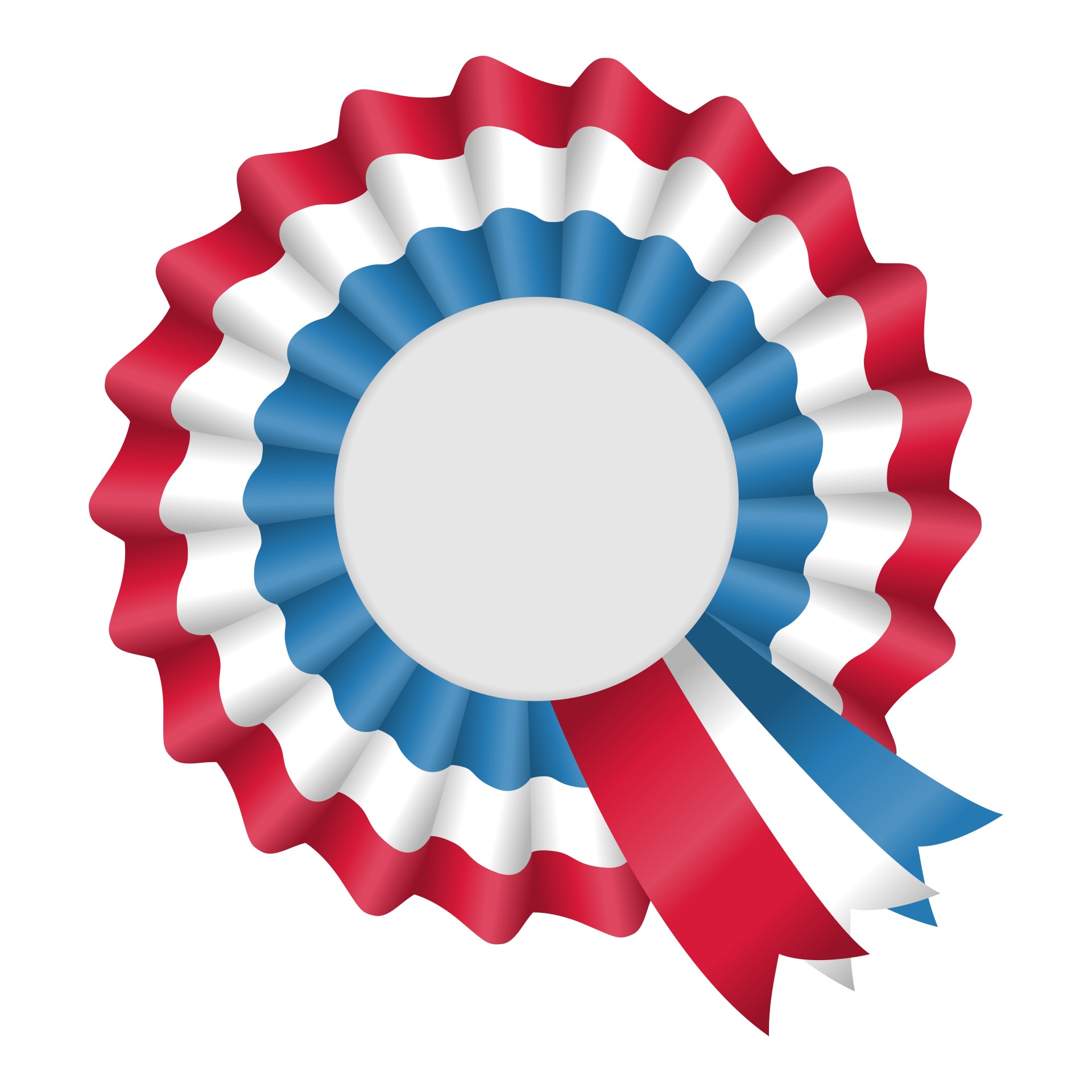 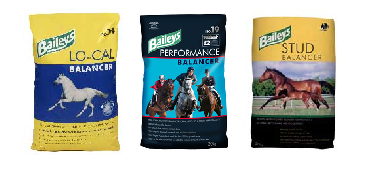 3rd
EGB Performance Formula Results
Class 2 – 45km GER
3rd place awarded to: Sharon Moore & Bazaars Esprit
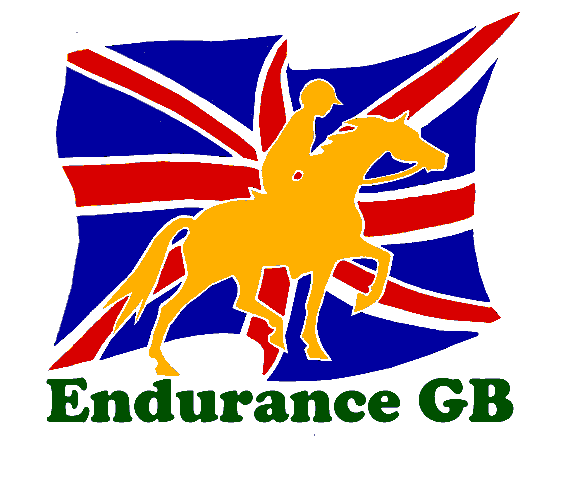 Cheshire Group
Endurance GB
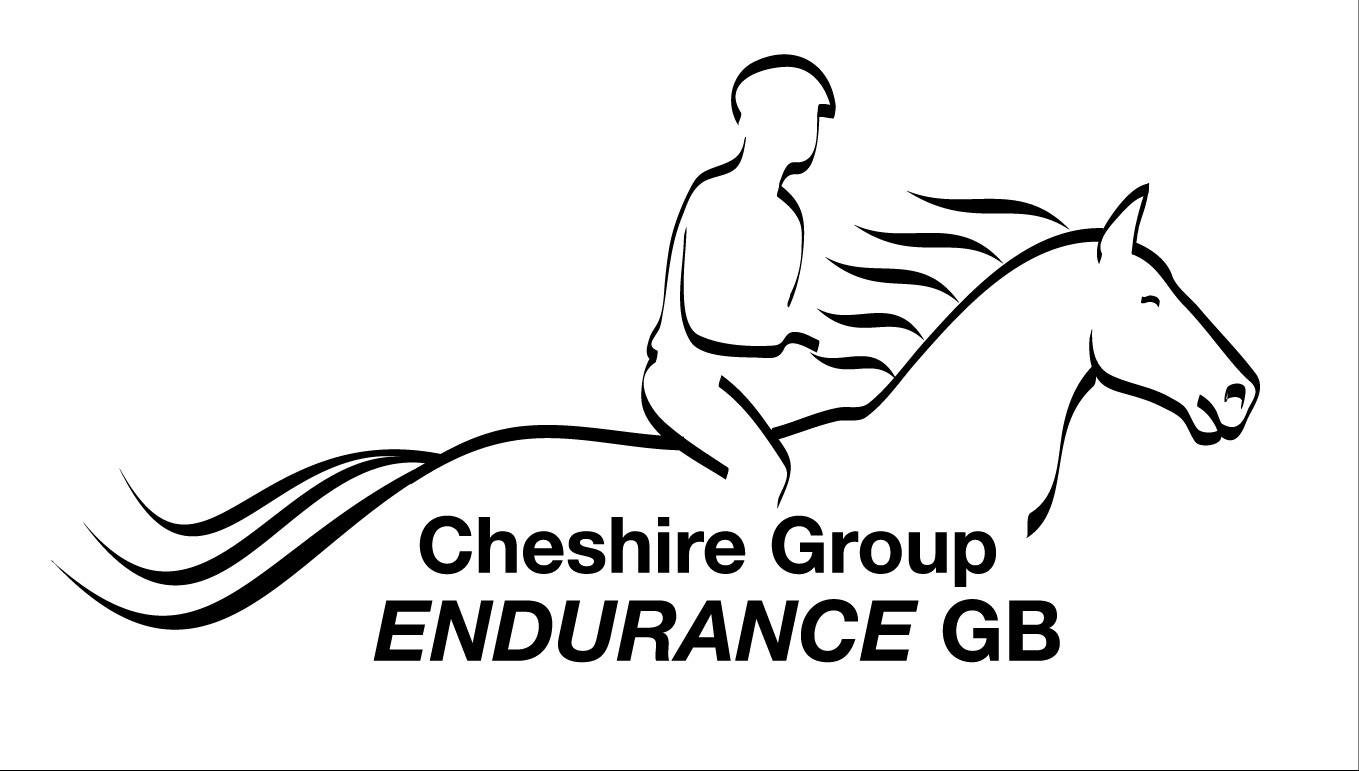 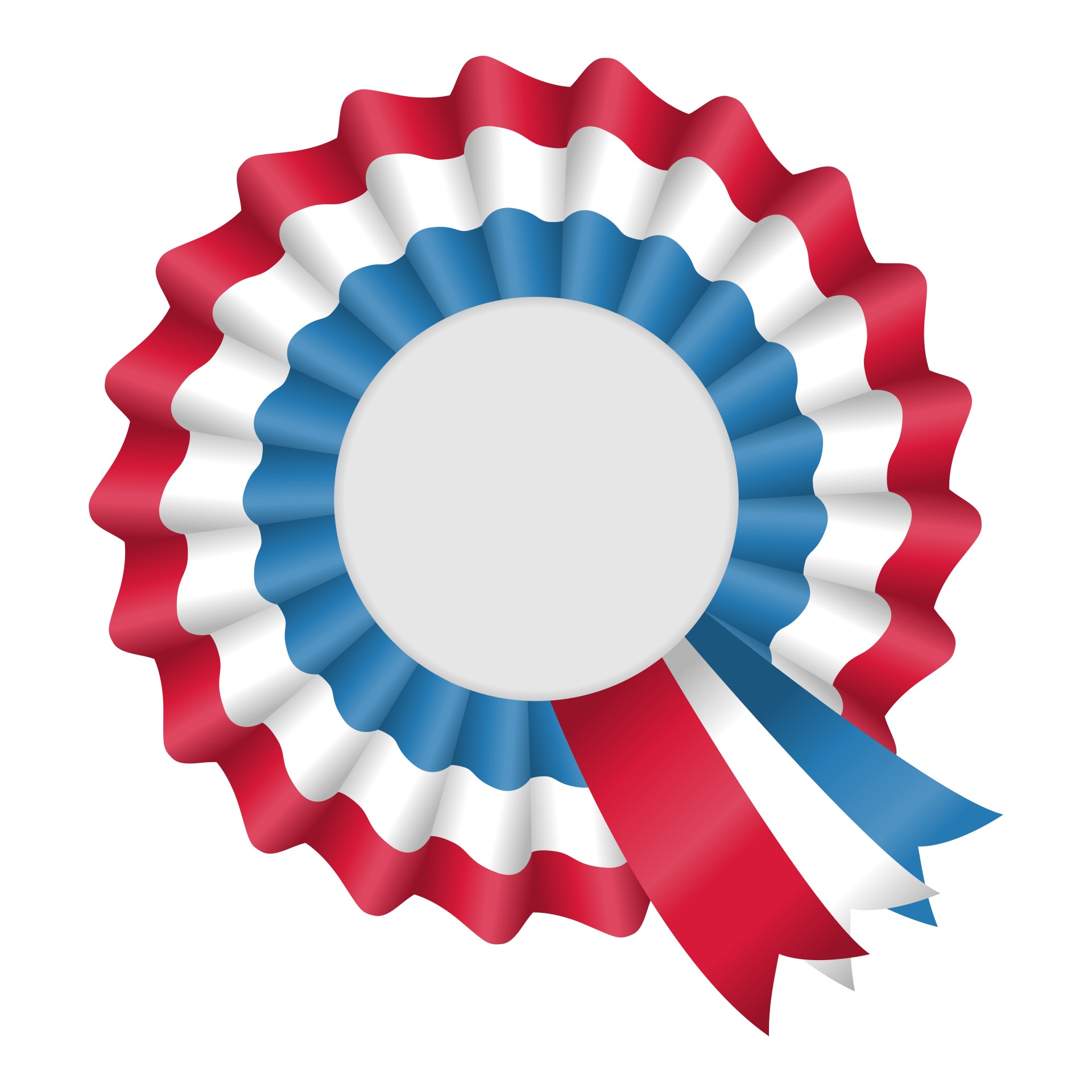 1st
CHESHIRE FOREST FROLIC
From Kelsall Hill Equestrian Centre
Saturday 7th May 2022
Sponsored by Baileys Horse Feeds
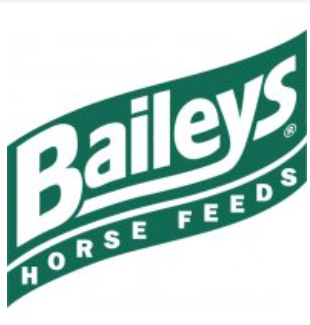 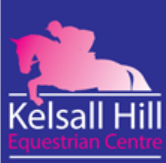 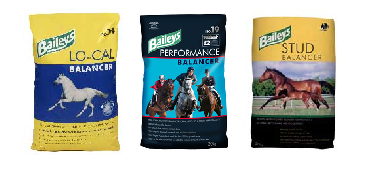 EGB Performance Formula Results
Class 4 – 32km GER
1st place awarded to: Rachael Chapple & Bryneos Alexus
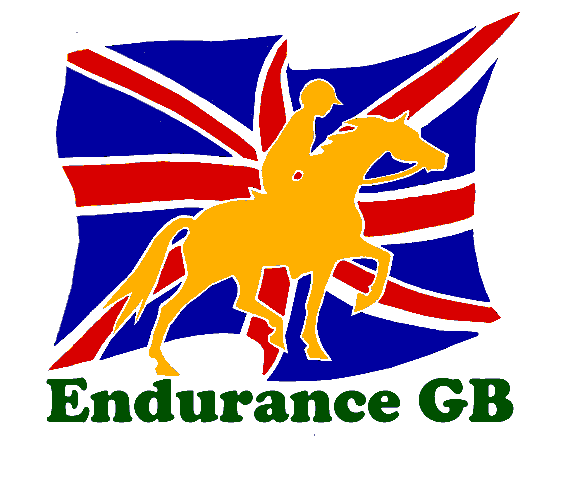 Cheshire Group
Endurance GB
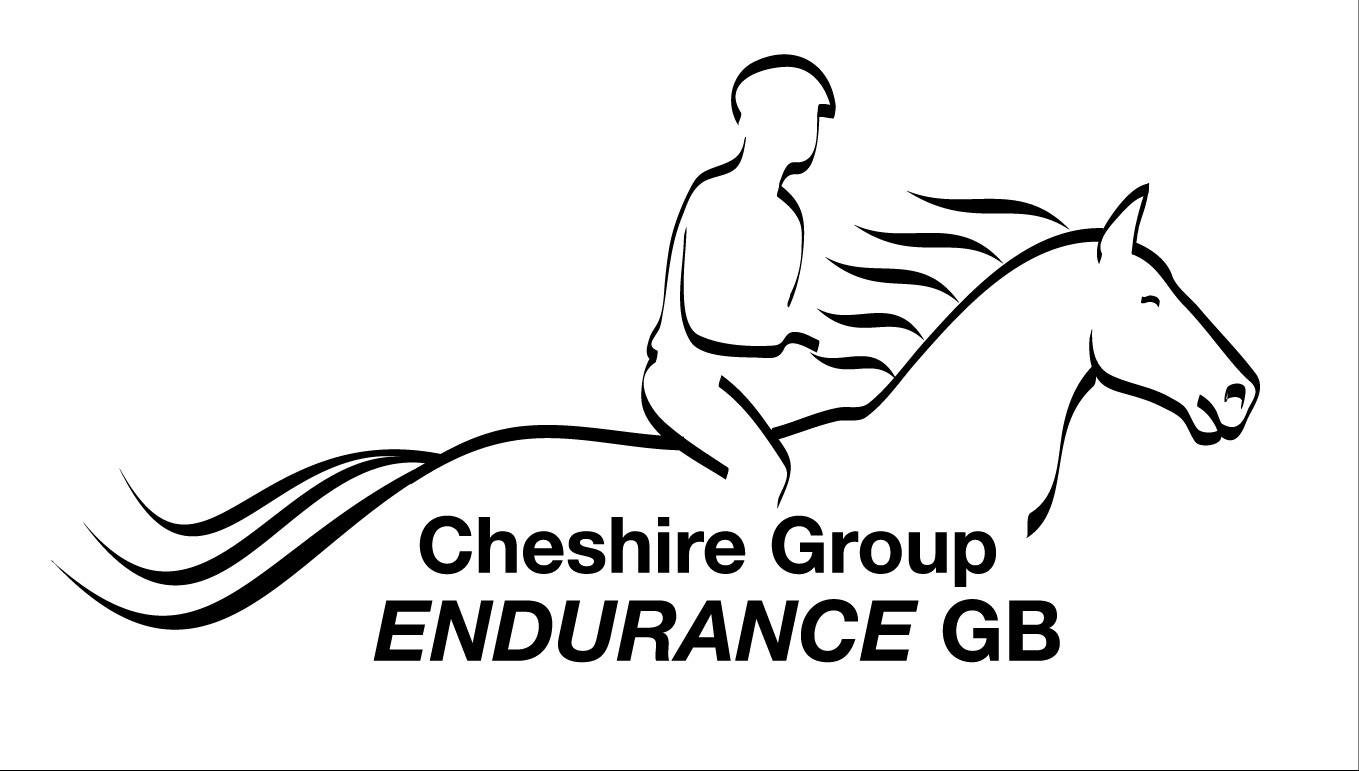 CHESHIRE FOREST FROLIC
From Kelsall Hill Equestrian Centre
Saturday 7th May 2022
Sponsored by Baileys Horse Feeds
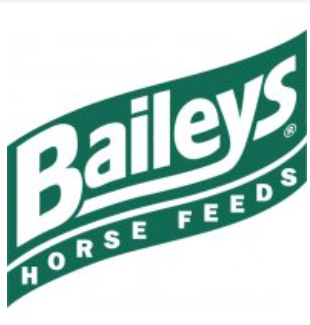 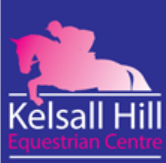 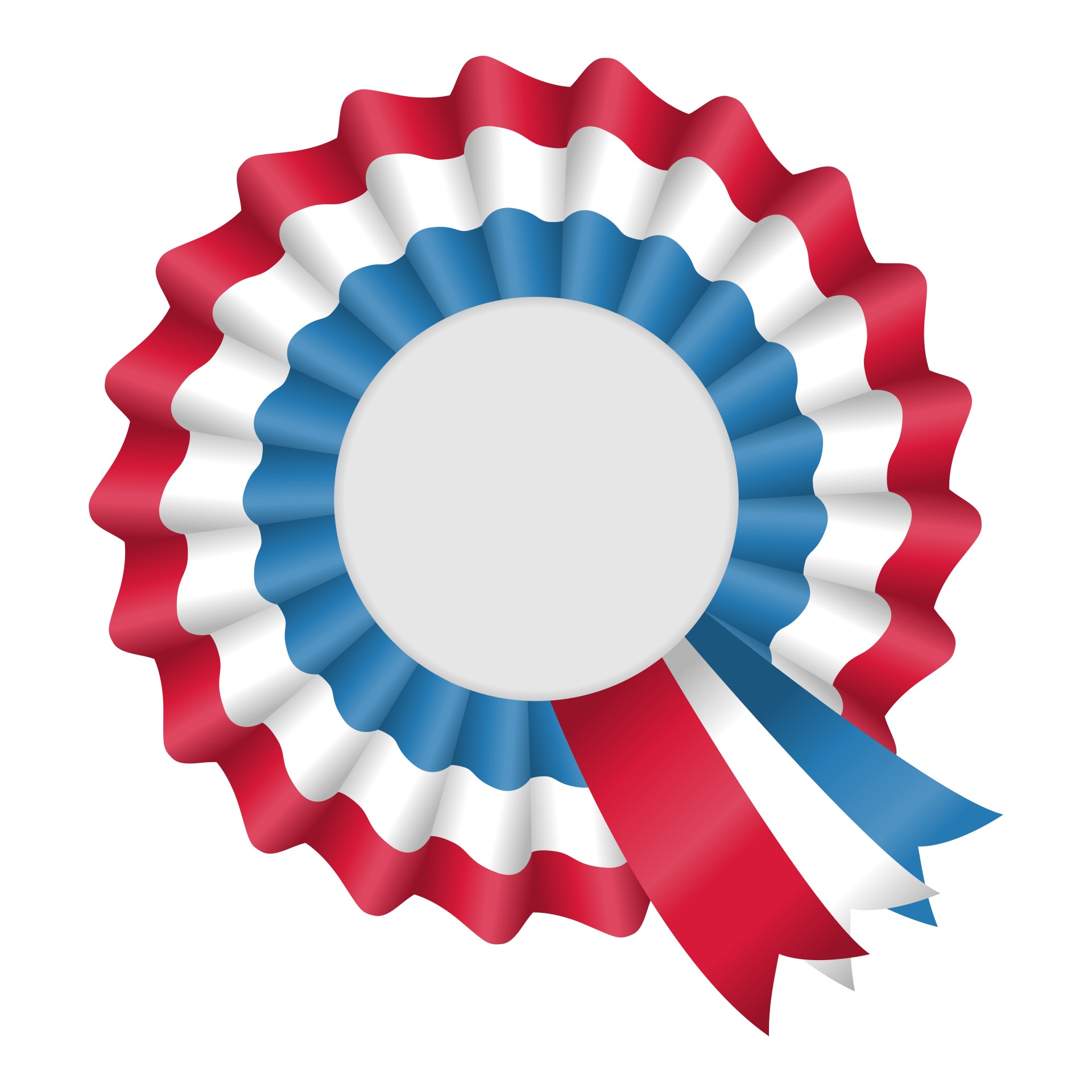 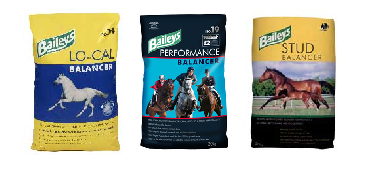 2nd
EGB Performance Formula Results
Class 4 – 32km GER
2nd place awarded to: Jane Wyatt & Magners Gold
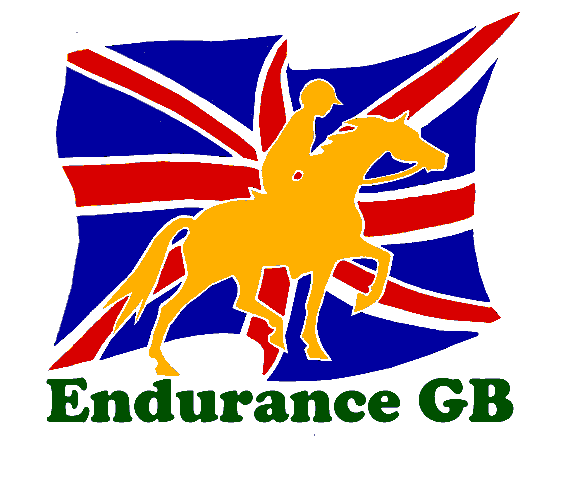 Cheshire Group
Endurance GB
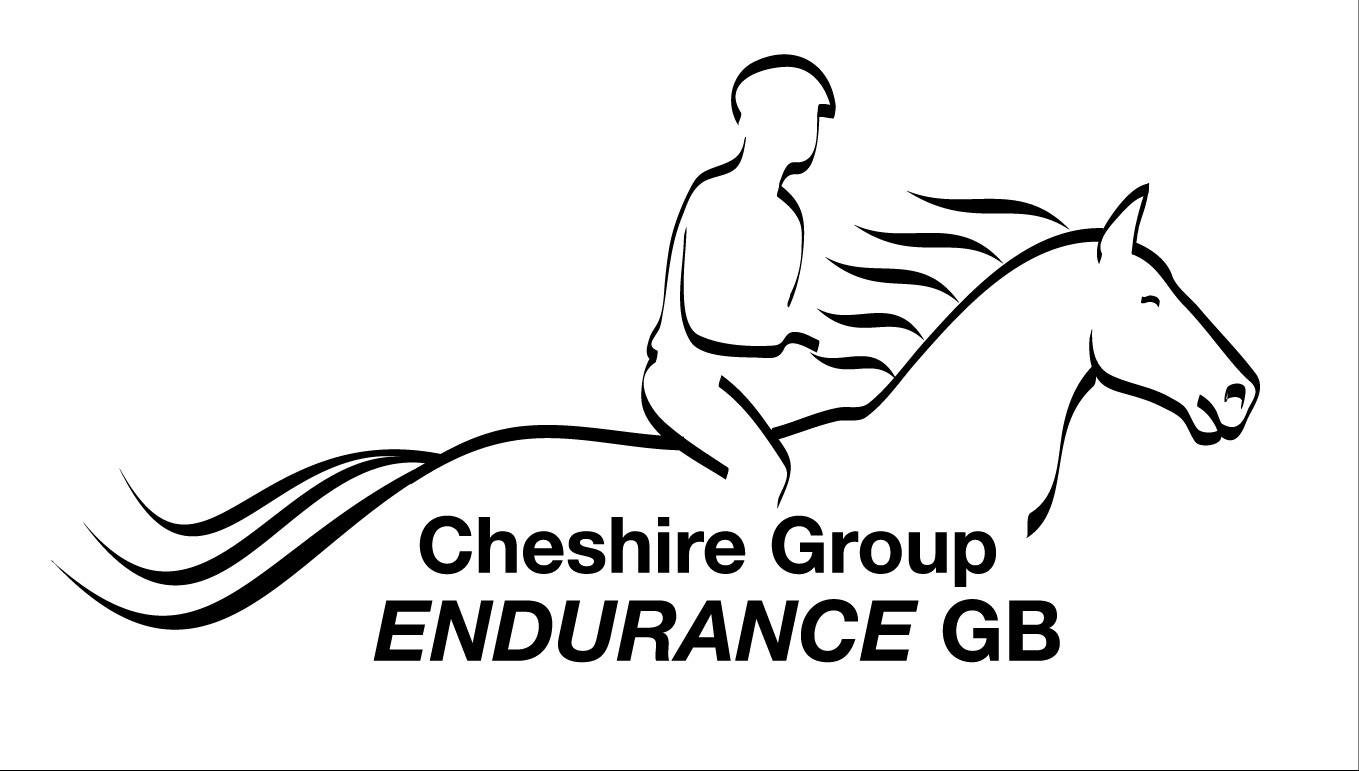 CHESHIRE FOREST FROLIC
From Kelsall Hill Equestrian Centre
Saturday 7th May 2022
Sponsored by Baileys Horse Feeds
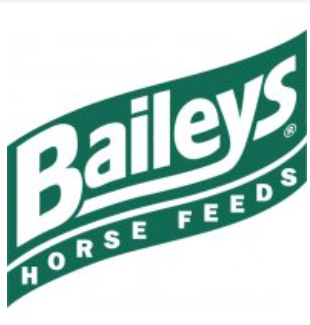 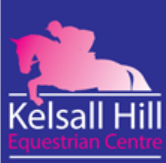 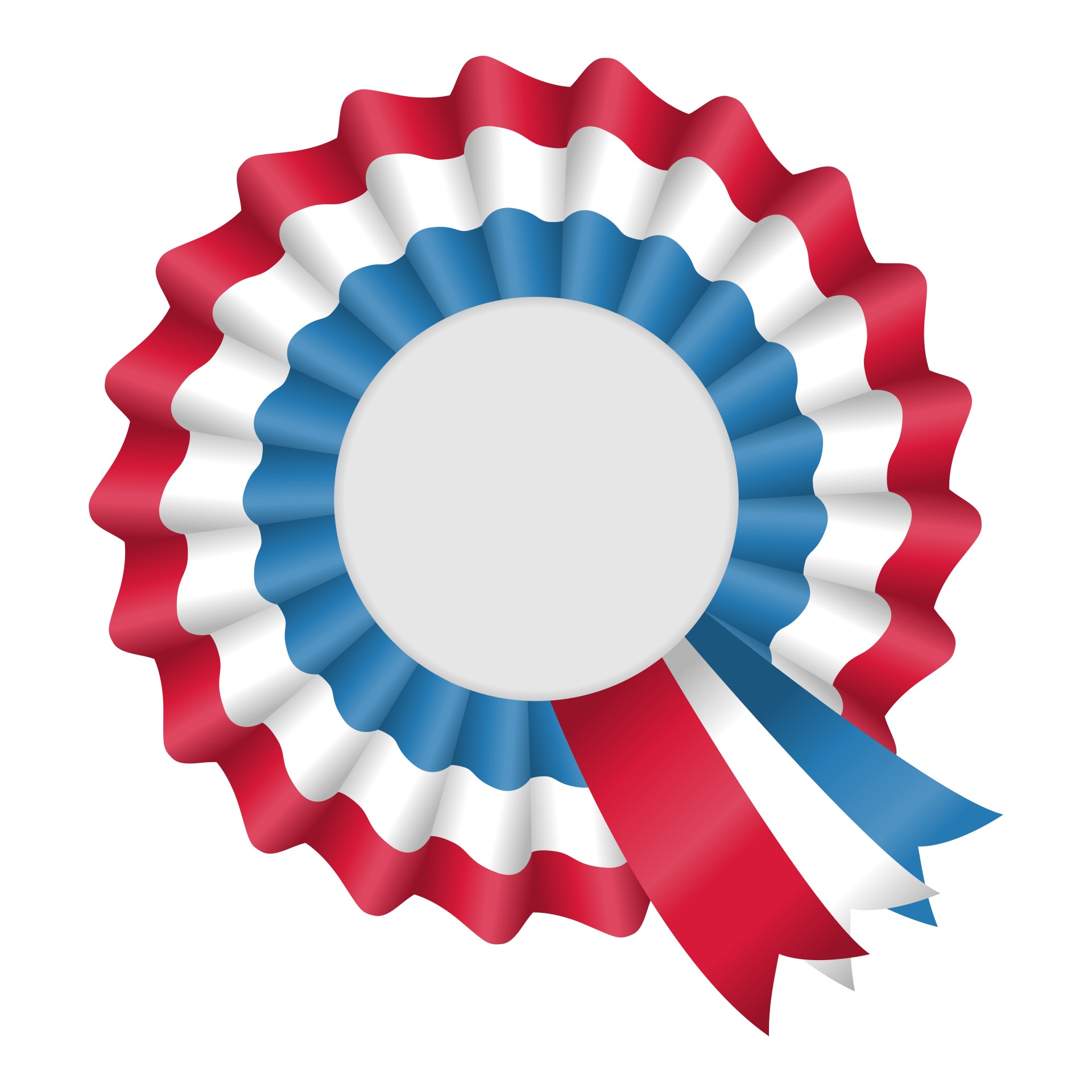 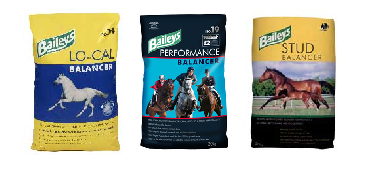 3rd
EGB Performance Formula Results
Class 4 – 32km GER
3rd place awarded to: Kathryn Ellis & Talavary Mystic
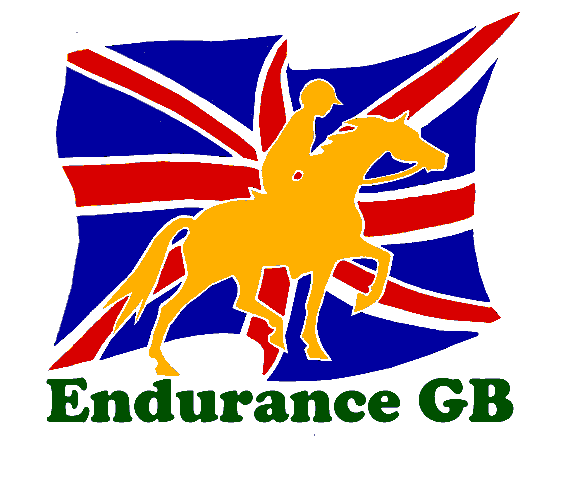 Cheshire Group
Endurance GB
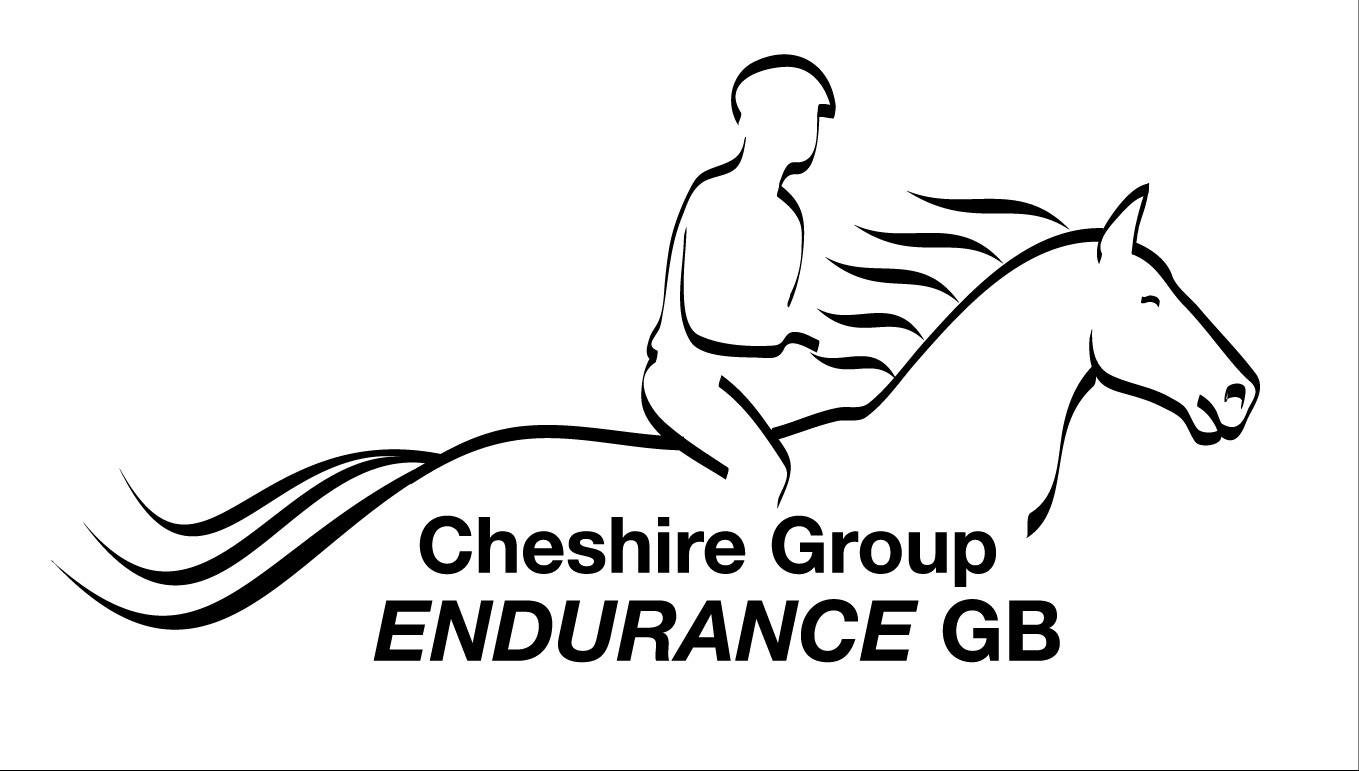 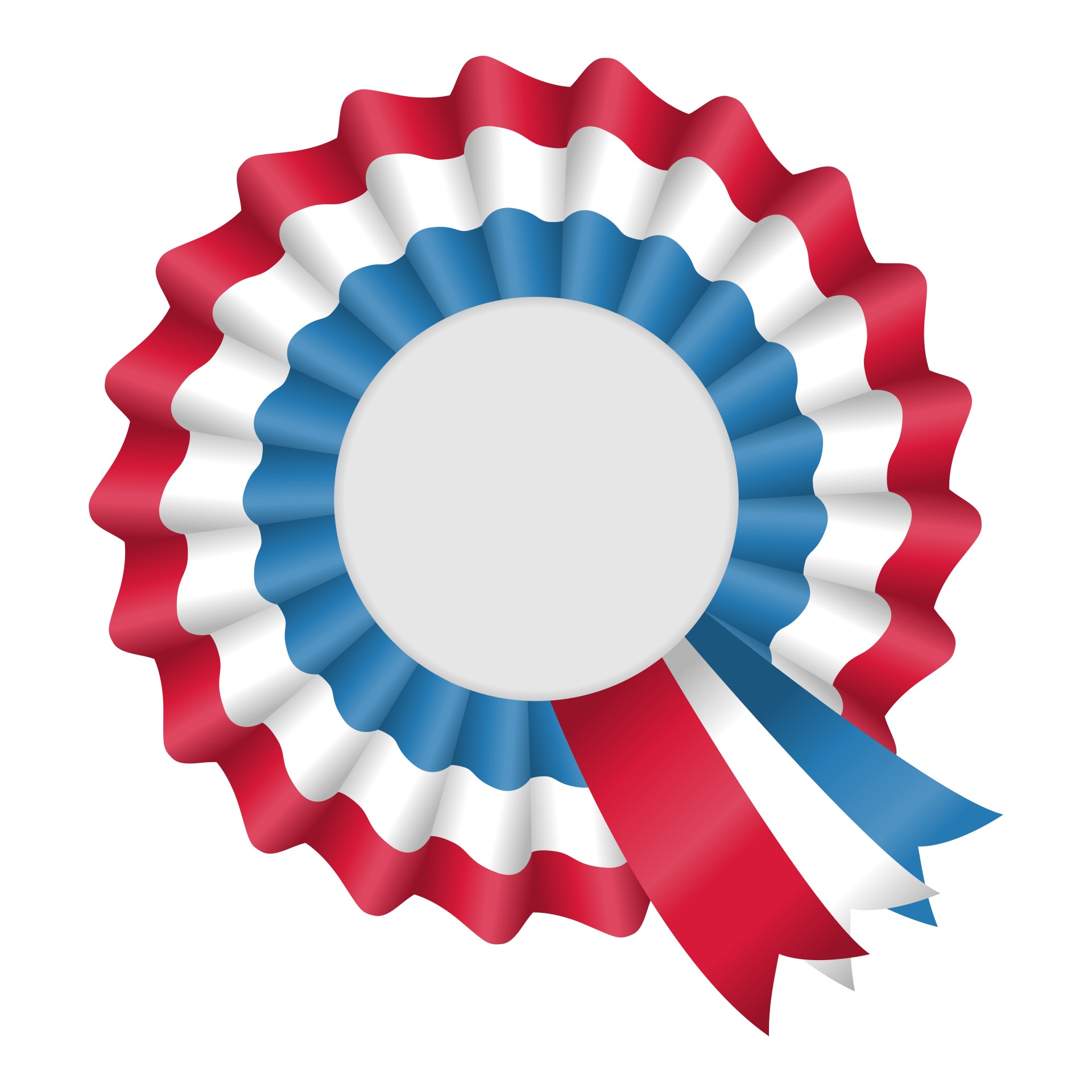 1st
CHESHIRE FOREST FROLIC
From Kelsall Hill Equestrian Centre
Saturday 7th May 2022
Sponsored by Baileys Horse Feeds
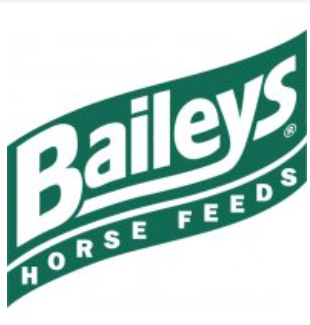 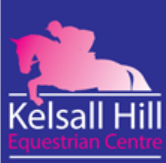 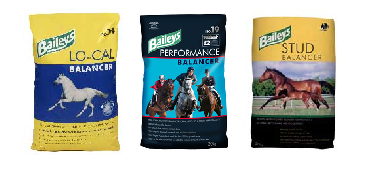 EGB Performance Formula Results
Class 5 – 32km Novice GER
1st place awarded to: Sarah Walker & Tannasg Tia
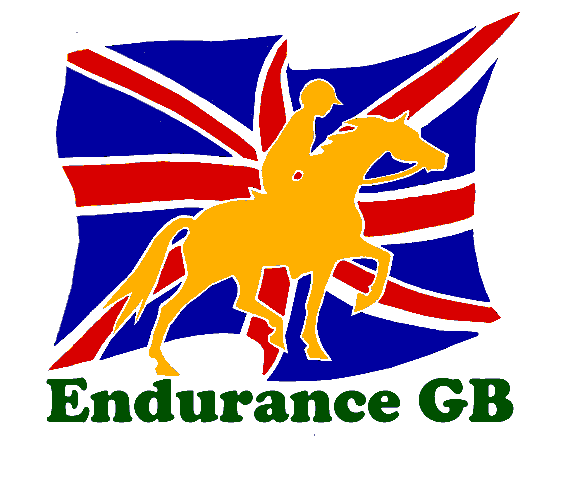 Cheshire Group
Endurance GB
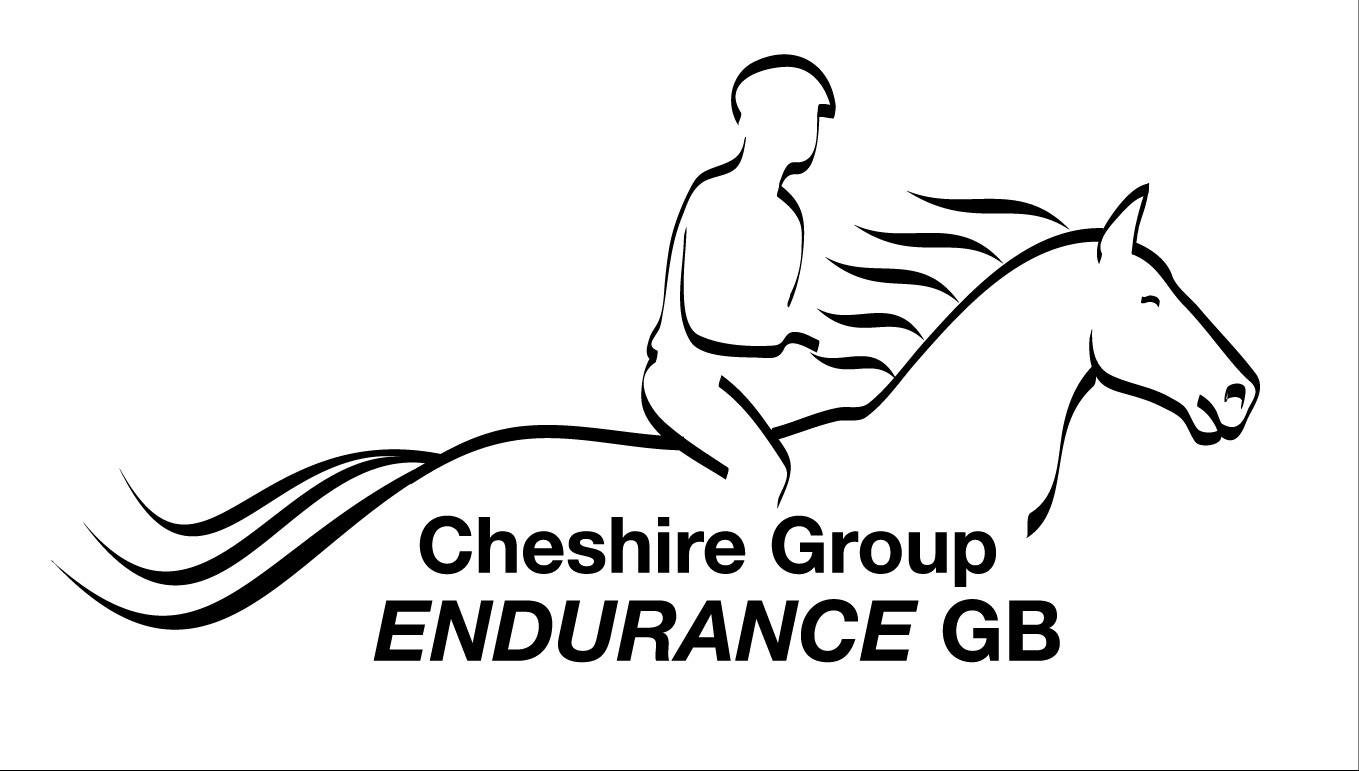 CHESHIRE FOREST FROLIC
From Kelsall Hill Equestrian Centre
Saturday 7th May 2022
Sponsored by Baileys Horse Feeds
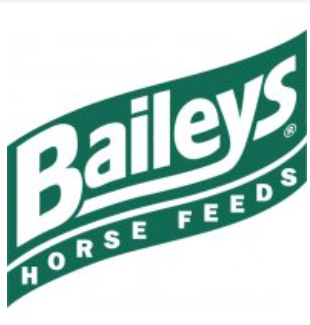 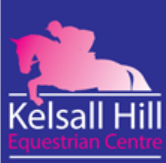 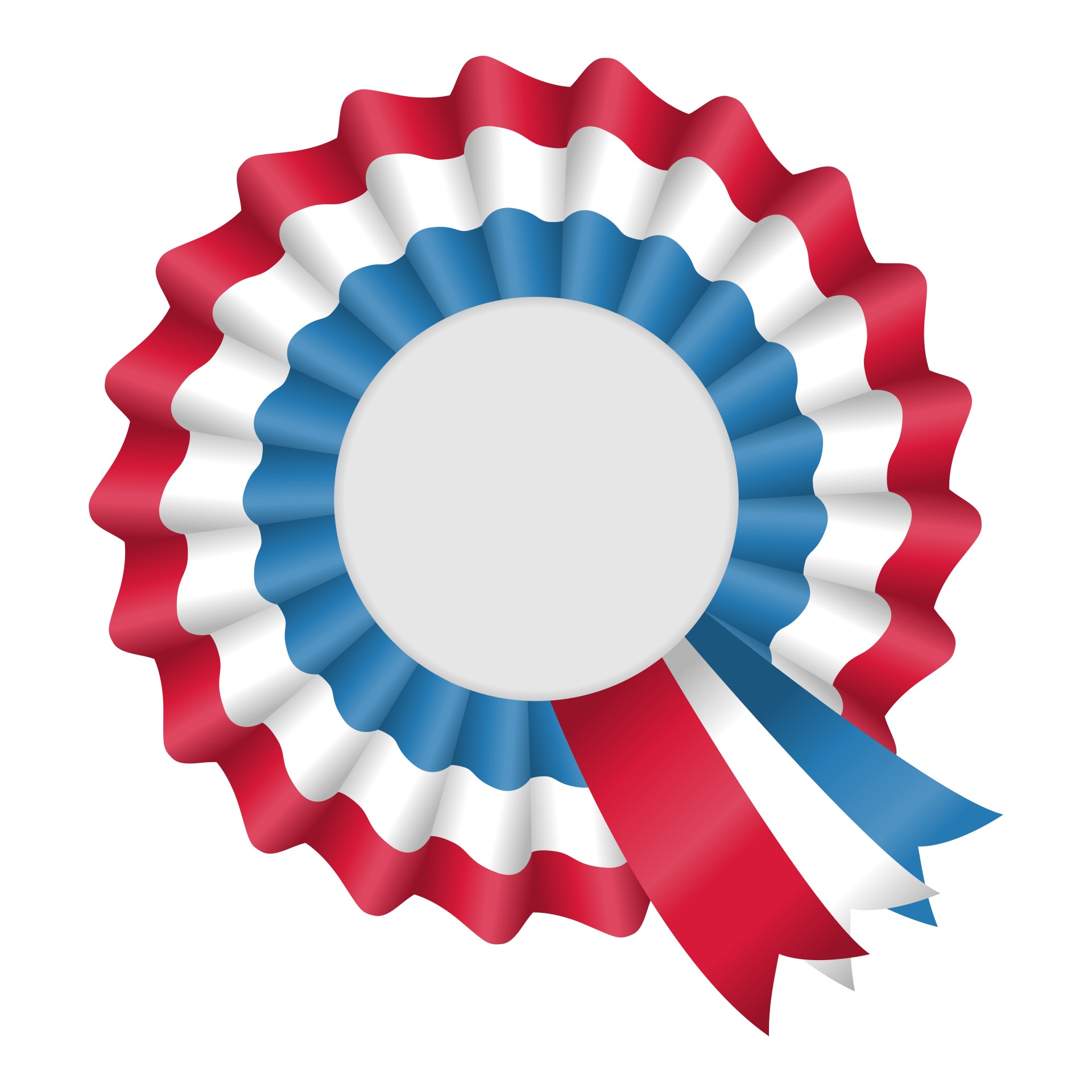 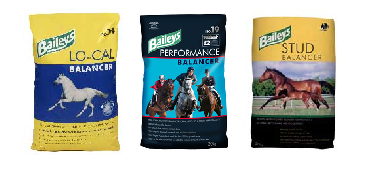 2nd
EGB Performance Formula Results
Class 5 – 32km Novice GER
2nd place awarded to: Gareth Hughes & Max
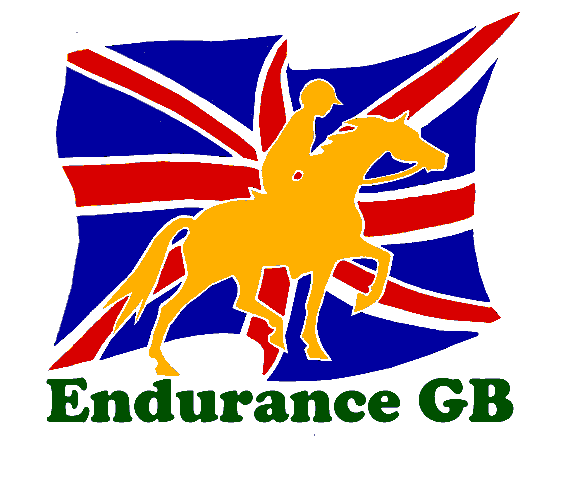 Cheshire Group
Endurance GB
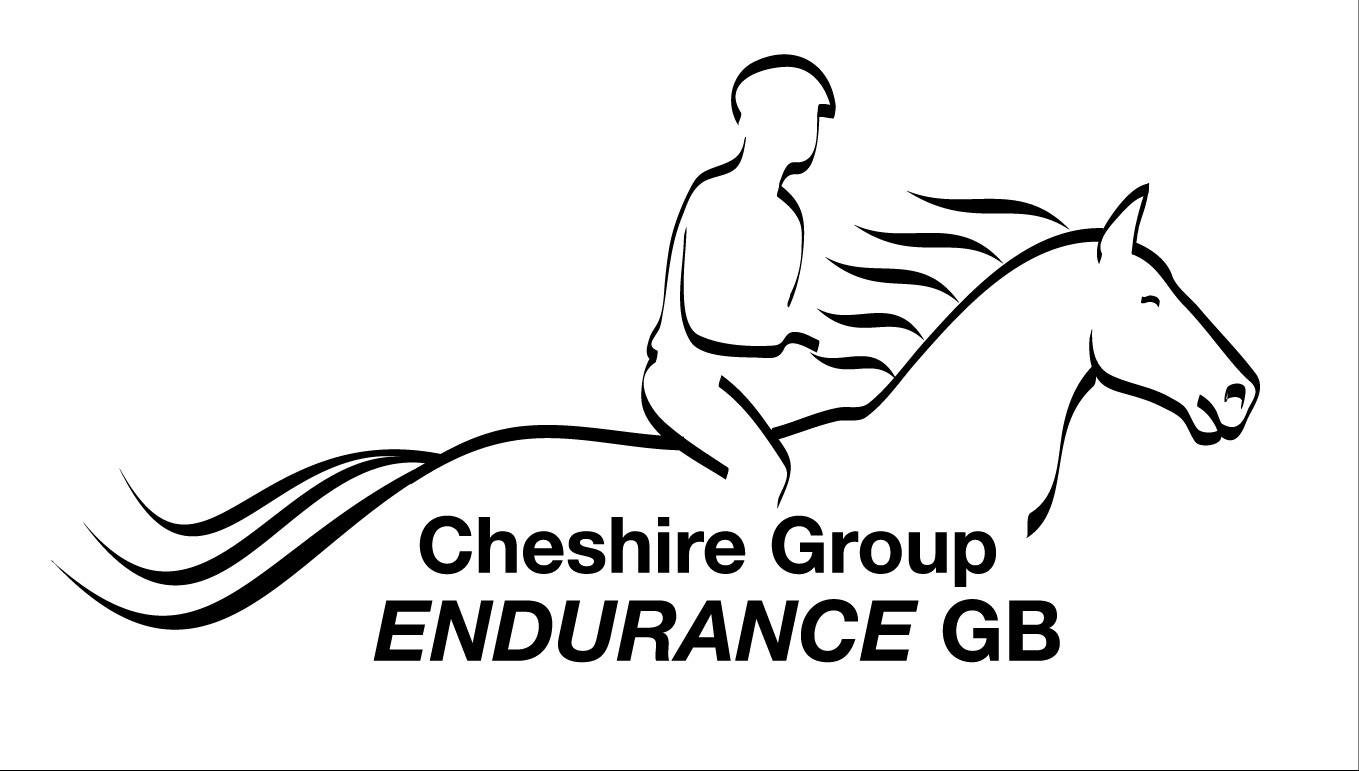 CHESHIRE FOREST FROLIC
From Kelsall Hill Equestrian Centre
Saturday 7th May 2022
Sponsored by Baileys Horse Feeds
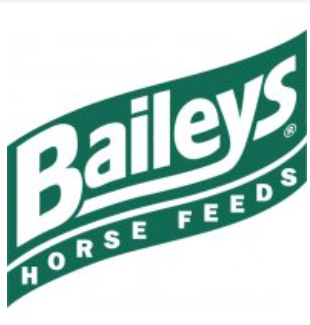 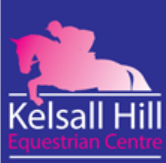 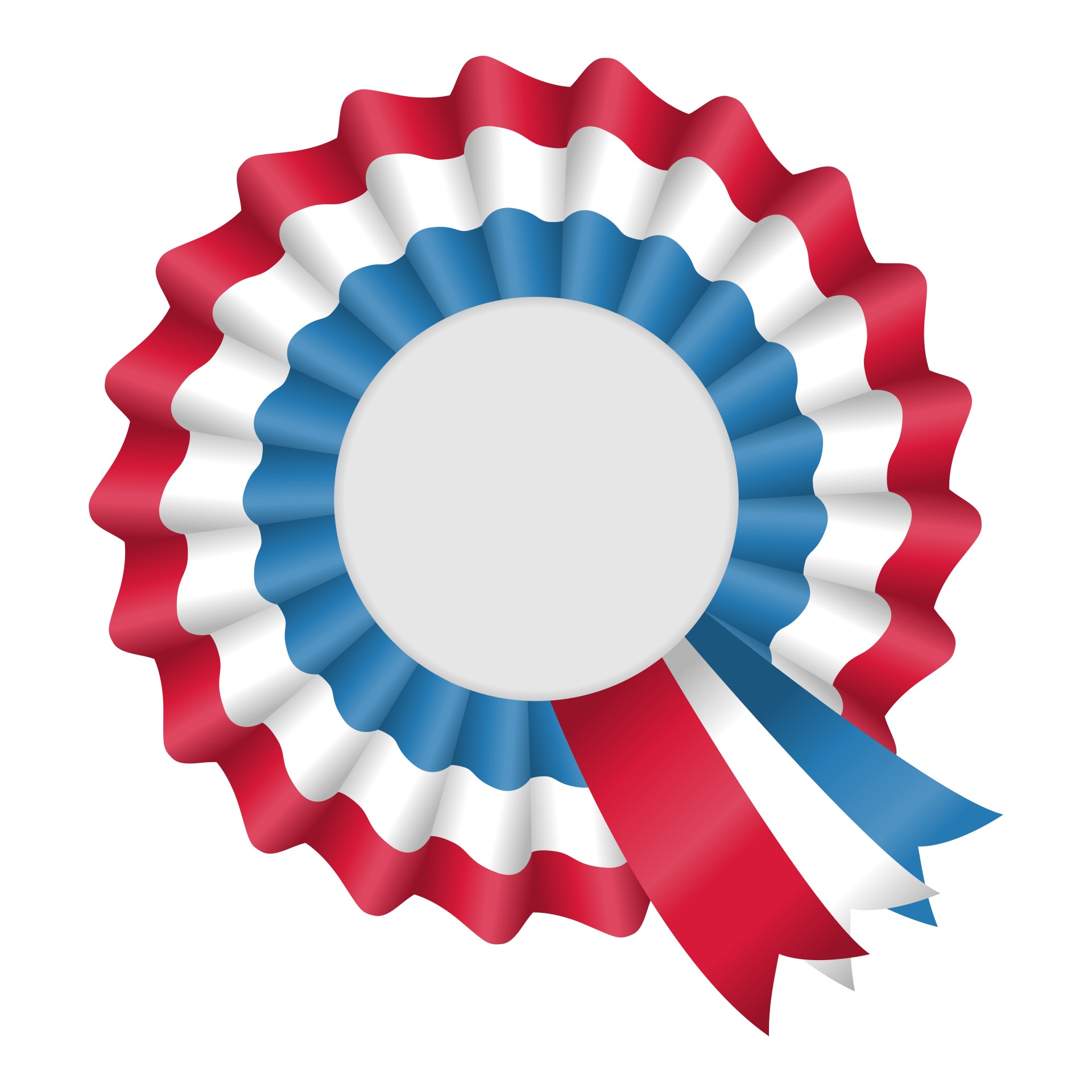 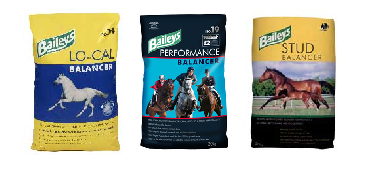 3rd
EGB Performance Formula Results
Class 5 – 32km Novice GER
3rd place awarded to: Terry Hobin & Ferrando